Workshop Mysterie bij (bedrijfs)economie
Landelijke liodag
27 maart 2023










Jolanda Suijker
Mystery
Een mysterie is een verzameling van (verschillende) gegevens die leerlingen (moeten) gebruiken om een beredeneerd antwoord te geven op een centrale vraag. 

	Probleemgestuurd
	De vraag of het dilemma vormt de kern van een mysterie.
	Authentiek
	De mysterie is gebaseerd op levensechte situaties.
	Eventueel te onderzoeken vanuit rollen
	Formulering en informatie afgestemd op leeftijd en niveau.

De gebruikte informatie kan bestaan uit tekst, kaarten, afbeeldingen, objecten of een combinatie daarvan.










De gebruikte informatie kan bestaan uit tekst, kaarten, afbeeldingen, objecten of een combinatie daarvan.
900 doden na instorting kledingfabriek Bangladesh
Een gebouw van acht verdiepingen in Bangladesh is vandaag ingestort. In het gebouw was een winkelcentrum gevestigd en een kledingfabriek waar volgens een fabrikant ook kleren voor C&A en Libra werden gemaakt. C&A ontkent dit. Er zijn meer dan  900 doden gemeld en meer dan 2000 gewonden.
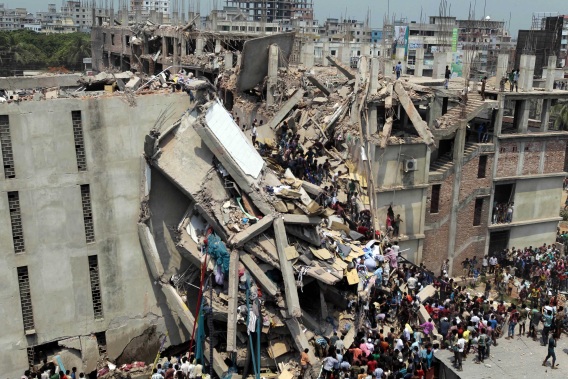 NRC  24  april 2013
[Speaker Notes: De docent heeft deze Mysterie ontwikkeld op basis van dit en het volgende artikel]
Meer dan honderd doden bij brand in kledingfabriek Bangladesh
Bij een brand in en textielfabriek in Bangladesh zijn in de nacht van zaterdag op zondag meer dan 100 mensen om het leven gekomen. De brand brak uit op de begane grond en sloot tal van werknemers, overwegend vrouwen, in op de acht hoger gelegen verdiepingen.
In paniek vluchtten werknemers voor de rook en het vuur naar het dak of sprongen uit de ramen.
Volgens de brandweer zijn de meeste slachtoffers op de tweede verdieping gevallen en door verstikking omgekomen.

Trouw ,  25 november 2012
[Speaker Notes: En op basis van dit artikel….]
Wie is verantwoordelijk voor de dood van Romina?
Wat gaan we doen?
Groepjes van drie/vier personen

Envelop met kaartjes.  Teksten zijn aanwijzingen. Teksten lezen 

Kaartjes ordenen. 
Wie deed wat?  En waarom deed men dat?
Wat gebeurde er eerst, wat gebeurde er later? 

Schema maken.   
Trefwoorden met pijlen, zodat oorzaken en gevolgen duidelijk worden.
Wie deed wat en wanneer gebeurde dat? 
Wat is de directe oorzaak van de brand/verdwijning?
Wat zijn de achterliggende oorzaken?

Conclusie 
Wie is  (het meest)  verantwoordelijk voor  wat er gebeurd is?
Waarom is die persoon / zijn die personen (het meest) verantwoordelijk?
Hoe zou de situatie te voorkomen zijn?

Na afloop  keuze toelichten, bespreking met de klas
Kaartjes ordenen
Maak een taakverdeling. 
gespreksleider 
verslaggever
tijdbewaker /geluiddemper 

Maak de envelop open. Controleer of je  27 kaartjes hebt.

Lees de kaartjes.  Orden de teksten tot groepjes. 
Welke kaartjes horen bij elkaar? (Geef elk groepje een naam). 
	- Welke  mensen of instanties? Wie deed wat? 
	- Wat gebeurde er eerst, wat gebeurde er later?  

Bedenk wat de  verschillende  gebeurtenissen (groepjes kaartjes)  met elkaar te maken hebben.



.
[Speaker Notes: Max 25 min.]
Schema maken  (Mindmap)
Beredeneer wat er gebeurd is.

Bekijk de groepjes kaarten. Probeer er een verhaal van te maken.
	Wat gebeurde er eerst,  wat gebeurde  er daarna ….
	Wie deed wat ( of deed niets?)
	Waarom deden ze dat? 

Probeer zoveel mogelijk informatie te gebruiken.
	Gebruik  verbindingswoorden als  toen, daarna, doordat, omdat, 	daardoor,  want 	… om duidelijk te maken wat het een met het ander 	te maken heeft.
Maak een schema (conceptmap) over wat er gebeurd is. 
	Gebruik trefwoorden (Bijvoorbeeld: KTS-fabriek) en pijlen.  
	Een pijl geeft aan wat de twee woorden met elkaar te maken hebben. 	Bijvoorbeeld
 		Bouwkundige gebreken  kortsluiting  brand
Presenteren en bespreken
Wat is er gebeurd?  Het verhaal van Romina
	Welke  mensen zijn erbij betrokken? Wie deed wat?
Wat was de oorzaak van de toestand?
Wat  gebeurde er daarna?  En daarvoor?

Wie is er (het meest) verantwoordelijk?  
Waarom?

 Wat moet er gebeuren om  dit soort rampen te voorkomen?

 Wie  kan wat doen?
Nabespreking op inhoud: voorbeelden
Voor Economie:

Is hier sprake van marktfalen? Asymmetrische informatie?
Betalingsbereidheid, surplussen?
Externe effecten?
Gevangenendilemma?
Internationale handel, protectie?
Moet de overheid ingrijpen en zo ja, welke overheid? En met welk beleidsinstrument dan?



Voor Bedrijfseconomie:

In hoeverre moeten bedrijven zicht hebben op de toeleveringsketen?
In hoeverre moeten bedrijven verantwoordelijkheid nemen voor de arbeidsomstandigheden bij hun toeleveranciers?
Is een MVO-jaarverslag een geschikt middel om dit soort misstanden tegen te gaan?
Mogelijke vragen voor de nabespreking van de denkaanpak
Hoe begonnen jullie aan de taak?
Hoe zijn jullie verder gegaan?
Wat hebben jullie vervolgens gedaan?
Wat was moeilijk aan de taak? Waardoor was dat moeilijk?

Wat heb je aangenomen/verondersteld?
Heb je bepaalde informatie afgewezen of niet gebruikt? Waarom? 

Hoe zou jullie aanpak kunnen helpen bij het zelf schrijven van een uitgebreid (opinie)stuk? 
Hoe zou je deze vaardigheid kunnen gebruiken bij een ander vak (of buiten de school)?
Terugblik  op uitvoeren mystery
Wat moet  je als  leerling  doen?  Wat leer je hiervan? 

Welke  (vak-) didactische principes heb je herkend?

Welke  eisen stelt het  begeleiden van  een mystery-les  aan de docent?
Aandachtspunten voorbereiding
Groepjes 
Groepjes van 3 (of 4) leerlingen werken goed.
Zorg dat ze aan een tafel of aangeschoven tafels zitten.
Rekening gehouden met specifieke zorgleerlingen in de klas.

Materiaal 
Zijn de teksten begrijpelijk geschreven?
Is de lettergrootte in orde?
Zijn er niet teveel / te weinig kaartjes?

Inhoud
Op niveau, niet te veel of te weinig informatie, niet te complex?  
Is er voldoende uitdaging voor de meer begaafde leerling?
Aandachtspunten voor begeleiding
Stel een duidelijk ‘denkvaardigheids-doel’ voor de mysterieles:
Classificeren,  relateren ( oorzaak-gevolg denken ),  argumenteren
wisselen van schaal,  perspectiefwisseling

Geef evt. werkbladen/ schema’s  als ondersteuning.

Afstand nemen,  rondlopen, luisteren, kijken
Informatie  voor klassikale bespreking
Input voor scaffolding: diagnose,  hulpvragen,  controle
		Geef geen antwoorden (weg)  stel vragen,  stimuleer een andere 	ordening van vragen 

Klassikale tussenbesprekingen invoegen
Werkwijze / aanpak  inventariseren
Eerste resultaten inventariseren  verdieping stimuleren
Mystery, richtlijnen  voor ontwerp
Kies een onderwerp / lees het krantenartikel
Relatie met menselijk handelen, krantenberichten met (bedrijfs)economische inhoud

Formuleer een open (divergente) vraag bij dit onderwerp / krantenbericht.
  verklarend, voorspellend, waarderend, adviserend/ probleemoplossend

Kies een  relevante (vakspecifieke) benadering, werkwijze, theorie en een passende  maatschappelijke en ruimtelijke context  

Lees het krantenbericht nog eens door, nu vanuit de benadering en  concepten die je wilt  gebruiken

 Classificeer de  gevonden  kreten en aanwijzingen. 
Aanleiding / gebeurtenis,  uitspraken  of handelingen van actoren, persoonlijke, bedrijfsmatige of overheidscontext,, (niet –relevante informatie)

 Maak een set  concept- kaartjes
Aandachtspunten nabespreking
Neem  voldoende tijd.  Ten minste 10 minuten

Frame and Focus 
Bedenk van te voren waar je de nabespreking op wilt richten. Vertel de leerlingen wat je met het gesprek  wilt bereiken.
Begin bij  de reconstructie van  ‘het verhaal’. Laat groepen  presenteren en aanvullen.
Daarna  de diepte in:  bijv. oorzaak – gevolg – probleem, directe en indirecte oorzaken, menselijke en natuurlijke  oorzaken, enz.
Eindigen met mogelijkheden tot transfer van kennis

Streef naar een plausibele redenering
Gespreksleider:  samenvatten,  doorvragen, verwijzen, problematiseren
 Stimuleer gebruik van vaktaal
 Stimuleer gebruik van  verbindingswoorden
Afsluiting
De mysterie en deze powerpoint is gebaseerd op materiaal ontwikkeld door Fer Hooghuis, oud-vakdidacticus Aardrijkskunde aan de Radboud Docenten Academie.

Een ander voorbeeld van een mysterie, gericht op bedrijfseconomie is de volgende: https://lerendenkenmeteconomie.nl/opdrachten/mysterie-controletechnische-functiescheiding/

Bron:

https://docenten.geobronnen.com/index.php/2021/12/06/mysteries-to-support-geographical-relational-thinking/